GETTING THE JOB | INTERVIEWING
INTERVIEW PREPARATION CHECKLIST
DO I HAVE…
COPIES OF MY RESUME
THREE QUESTIONS TO ASK THE INTERVIEWER
INFORMATION I MIGHT NEED IN ORDER TO FILL OUT AN APPLICATION
Tax File Number
Name of an emergency contact
Names and telephone numbers of references
APPROPRIATE CLOTHING AND GROOMING
Clean shoes
Hair is clean and out of my face
Clothes aren’t wrinkled
Not wearing a cap
Not wearing anything that distracts the interviewer from what I’m saying
Tie is straight
Clean-shaven, if appropriate
Professional clothing appropriate for the industry you are interviewing for
© 2022 OVERCOMING OBSTACLES
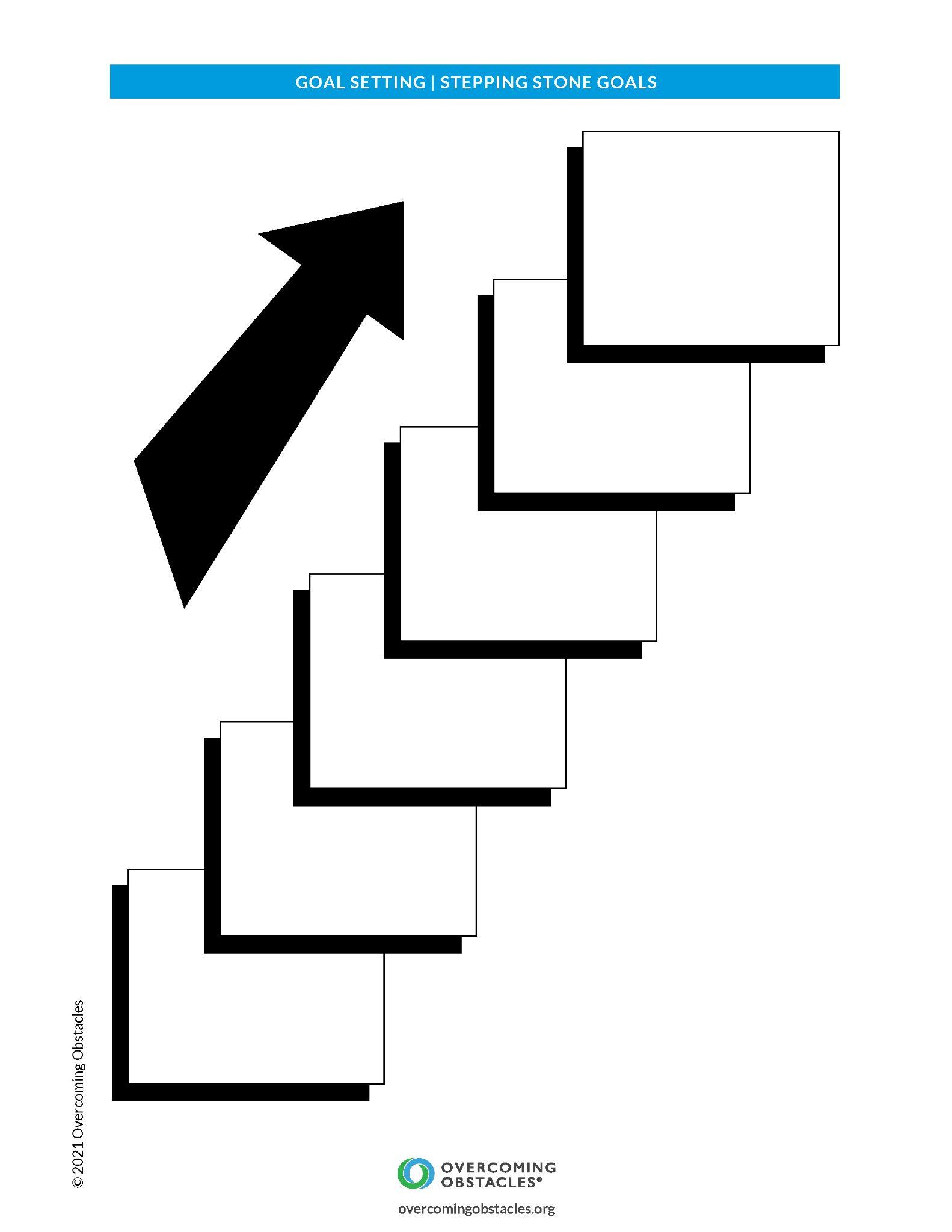